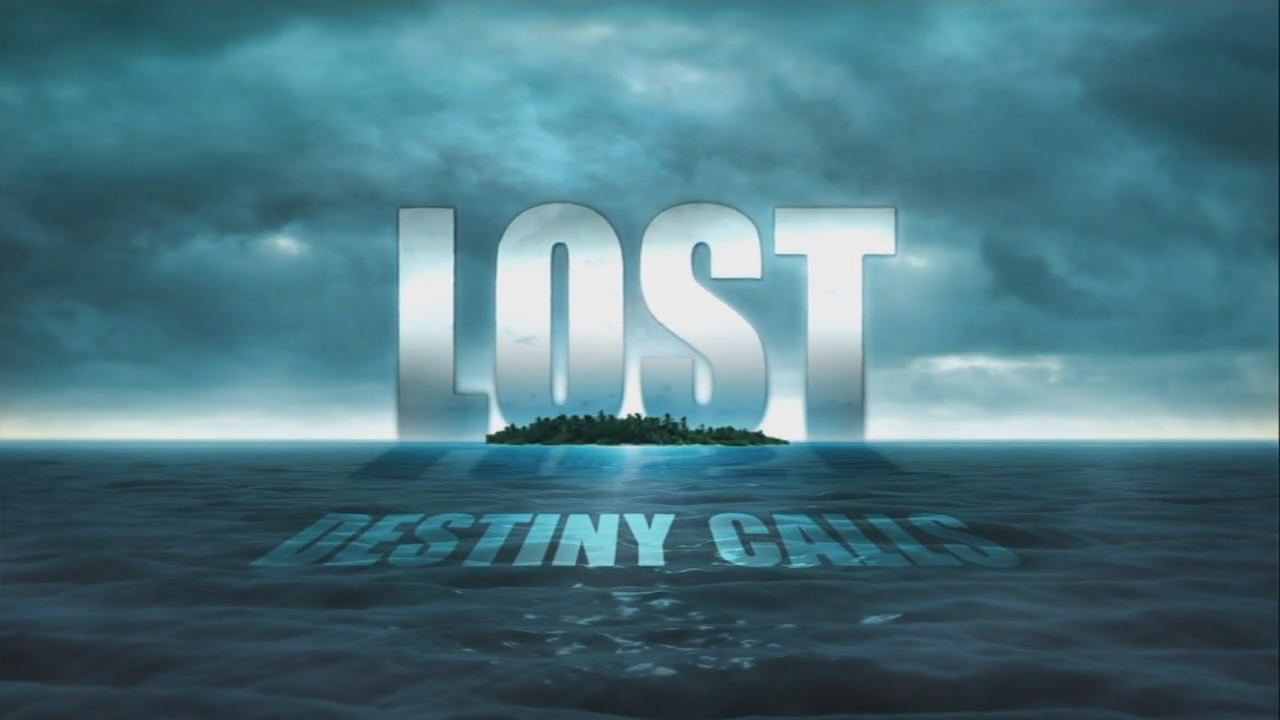 Haggai 1 (ESV)
1 In the second year of Darius the king, in the sixth month, on the first day of the month, the word of the Lord came by the hand of Haggai the prophet to Zerubbabel the son of Shealtiel, governor of Judah, and to Joshua the son of Jehozadak, the high priest: 2 “Thus says the Lord of hosts: These people say the time has not yet come to rebuild the house of the Lord.” 3 Then the word of the Lord came by the hand of Haggai the prophet, 4 “Is it a time for you yourselves to dwell in your paneled houses, while this house lies in ruins? 5 Now, therefore, thus says the Lord of hosts: Consider your ways. 6 You have sown much, and harvested little. You eat, but you never have enough; you drink, but you never have your fill. You clothe yourselves, but no one is warm. And he who earns wages does so to put them into a bag with holes.
Haggai 1 (ESV)
7 “Thus says the Lord of hosts: Consider your ways. 8 Go up to the hills and bring wood and build the house, that I may take pleasure in it and that I may be glorified, says the Lord. 9 You looked for much, and behold, it came to little. And when you brought it home, I blew it away. Why? declares the Lord of hosts. Because of my house that lies in ruins, while each of you busies himself with his own house. 10 Therefore the heavens above you have withheld the dew, and the earth has withheld its produce. 11 And I have called for a drought on the land and the hills, on the grain, the new wine, the oil, on what the ground brings forth, on man and beast, and on all their labors.”
Haggai 1 (ESV)
2 Then Zerubbabel the son of Shealtiel, and Joshua the son of Jehozadak, the high priest, with all the remnant of the people, obeyed the voice of the Lord their God, and the words of Haggai the prophet, as the Lord their God had sent him. And the people feared the Lord. 13 Then Haggai, the messenger of the Lord, spoke to the people with the Lord's message, “I am with you, declares the Lord.” 14 And the Lord stirred up the spirit of Zerubbabel the son of Shealtiel, governor of Judah, and the spirit of Joshua the son of Jehozadak, the high priest, and the spirit of all the remnant of the people. And they came and worked on the house of the Lord of hosts, their God, 15 on the twenty-fourth day of the month, in the sixth month, in the second year of Darius the king.
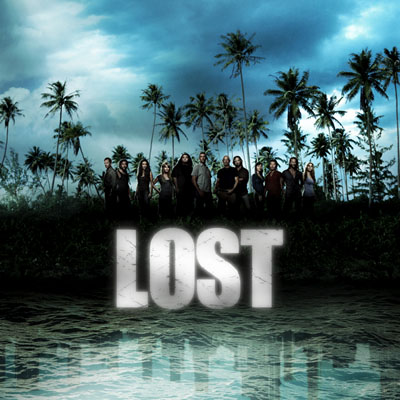 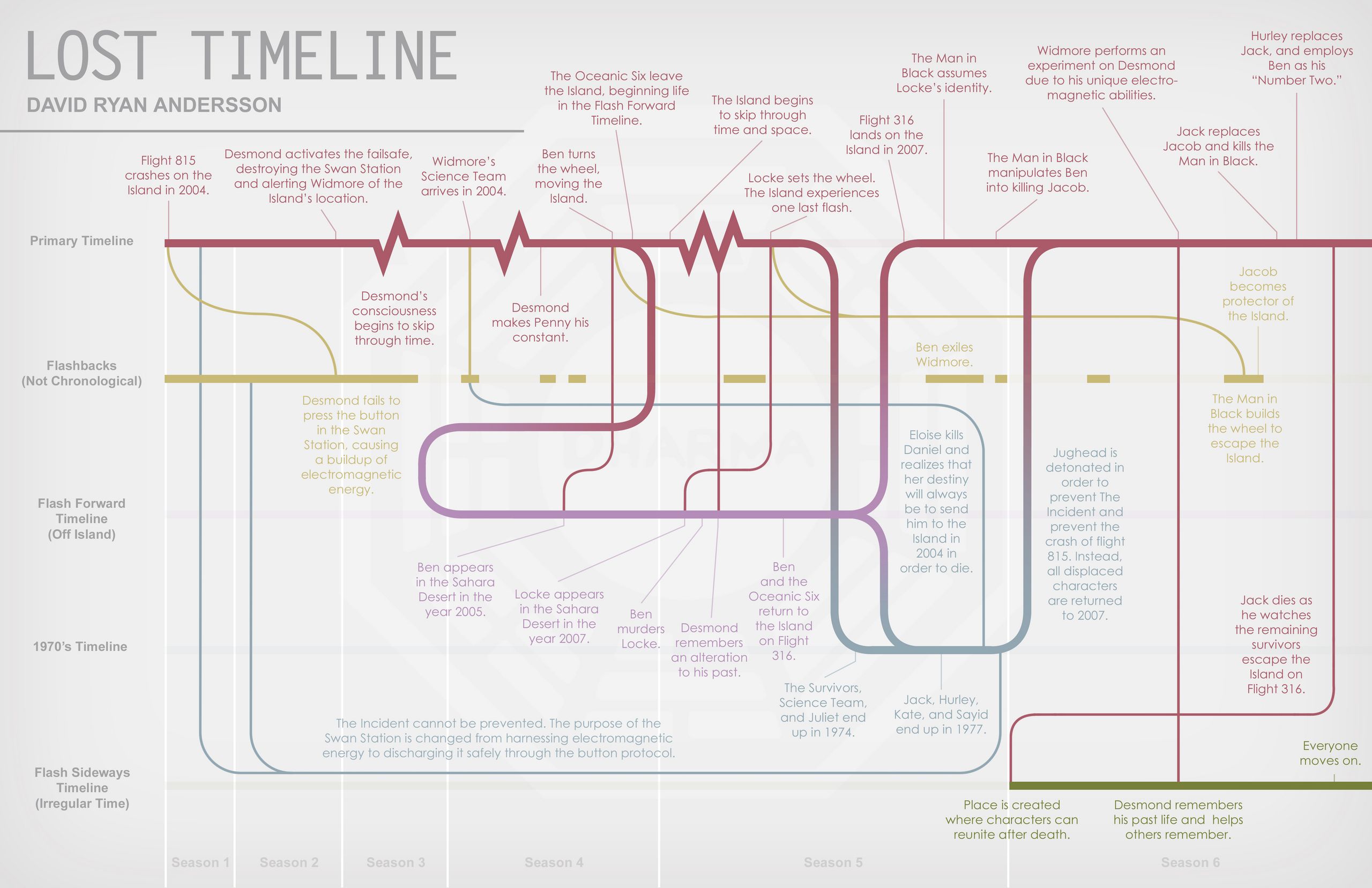 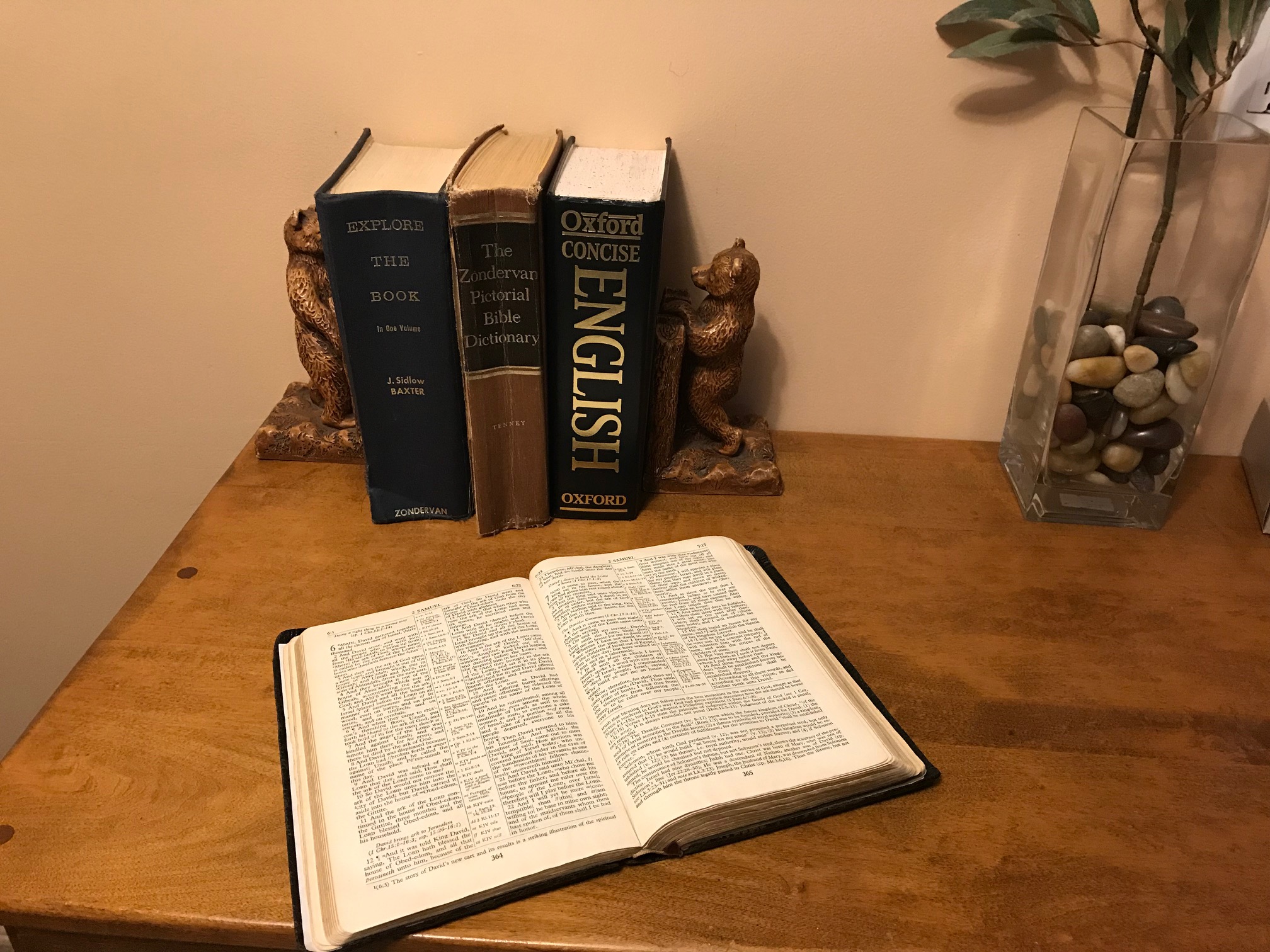 [Speaker Notes: 86]
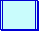 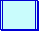 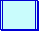 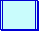 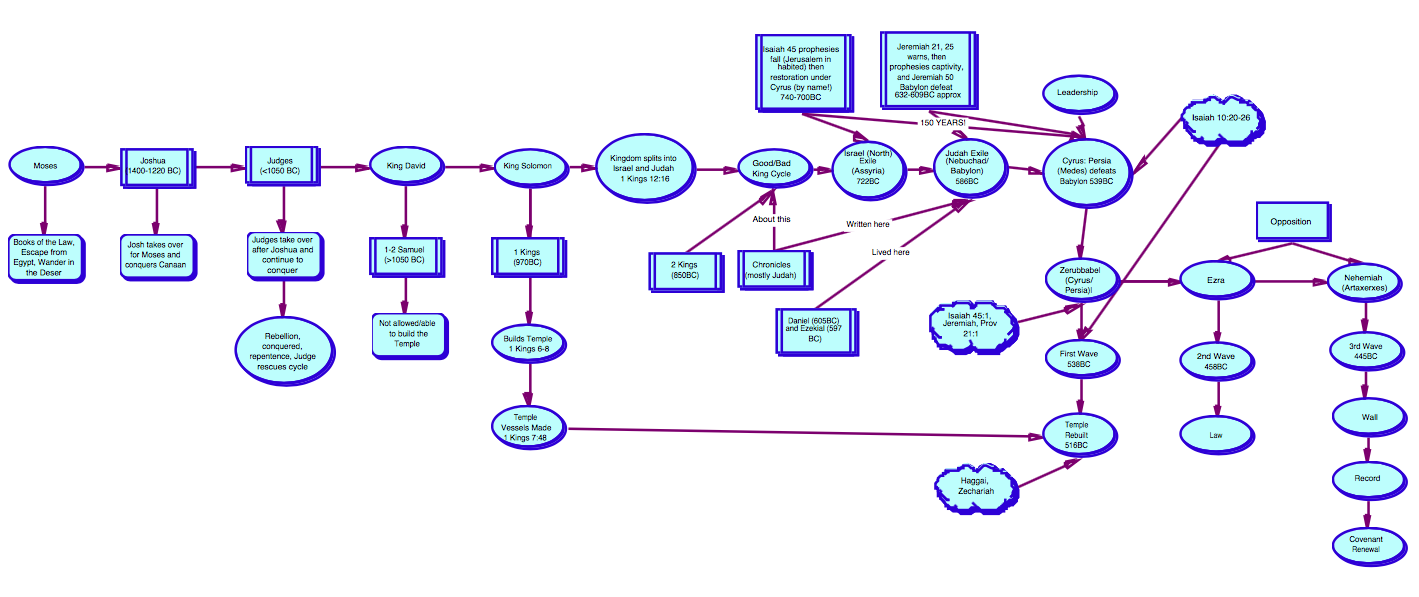 Haggai 1 (ESV)
2 Then Zerubbabel the son of Shealtiel, and Joshua the son of Jehozadak, the high priest, with all the remnant of the people, obeyed the voice of the Lord their God, and the words of Haggai the prophet, as the Lord their God had sent him. And the people feared the Lord. 13 Then Haggai, the messenger of the Lord, spoke to the people with the Lord's message, “I am with you, declares the Lord.” 14 And the Lord stirred up the spirit of Zerubbabel the son of Shealtiel, governor of Judah, and the spirit of Joshua the son of Jehozadak, the high priest, and the spirit of all the remnant of the people. And they came and worked on the house of the Lord of hosts, their God, 15 on the twenty-fourth day of the month, in the sixth month, in the second year of Darius the king.
Ur verb
To stir, to arouse, to awake.
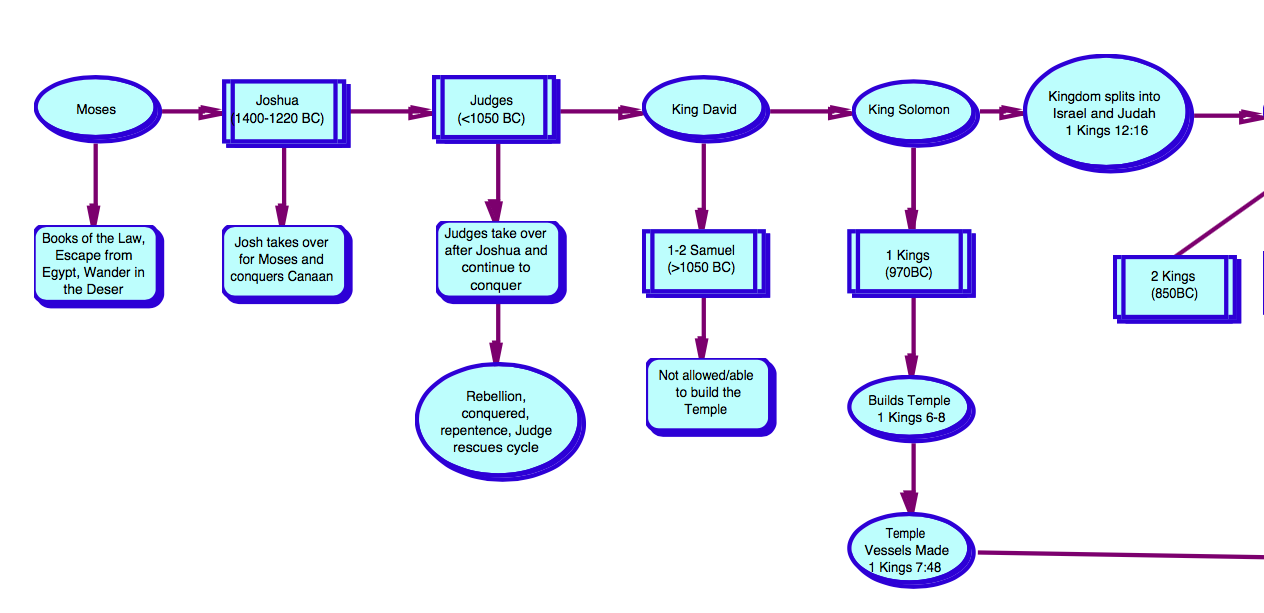 Old Testament
Genesis
Exodus
Leviticus
Numbers
Deuteronomy
Joshua
Judges
Ruth
1 Samuel
2 Samuel
1 Kings
2 Kings
1 Chronicles
2 Chronicles
Ezra
Nehemiah
Esther
Job
Psalms
Proverbs
Ecclesiastes
Song of Solomon
Isaiah
Jeremiah
Lamentations
Ezekiel
Daniel
Hosea
Joel
Amos
Obadiah
Jonah
Micah
Nahum
Habakkuk
Zephaniah
Haggai
Zechariah
Malachi
Old Testament
Genesis
Exodus
Leviticus
Numbers
Deuteronomy
Joshua
Judges
Ruth
1 Samuel
2 Samuel
1 Kings
2 Kings
1 Chronicles
2 Chronicles
Ezra
Nehemiah
Esther
Job
Psalms
Proverbs
Ecclesiastes
Song of Solomon
Isaiah
Jeremiah
Lamentations
Ezekiel
Daniel
Hosea
Joel
Amos
Obadiah
Jonah
Micah
Nahum
Habakkuk
Zephaniah
Haggai
Zechariah
Malachi
Approx. 400 years
[Speaker Notes: ~400 years]
Old Testament
Genesis
Exodus
Leviticus
Numbers
Deuteronomy
Joshua
Judges
Ruth
1 Samuel
2 Samuel
1 Kings
2 Kings
1 Chronicles
2 Chronicles
Ezra
Nehemiah
Esther
Job
Psalms
Proverbs
Ecclesiastes
Song of Solomon
Isaiah
Jeremiah
Lamentations
Ezekiel
Daniel
Hosea
Joel
Amos
Obadiah
Jonah
Micah
Nahum
Habakkuk
Zephaniah
Haggai
Zechariah
Malachi
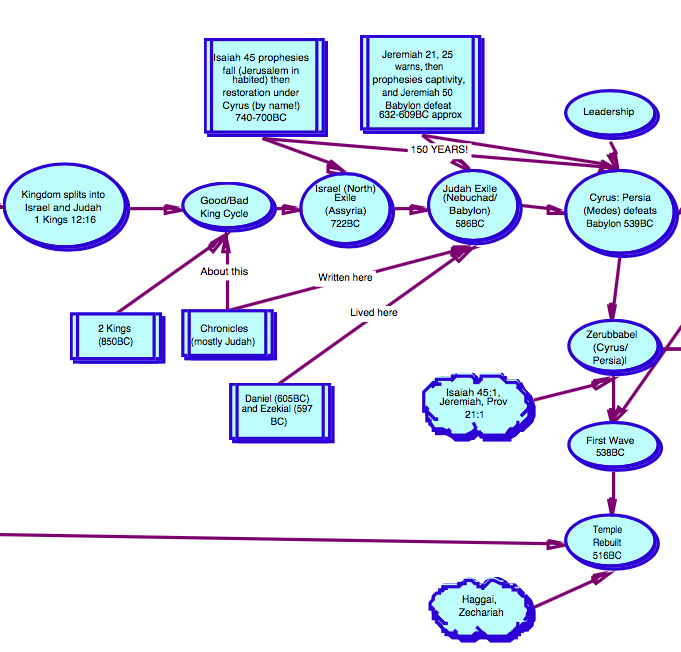 Hosea ~722 BC,Isaiah ~740 BC
Jeremiah
~632 BC
[Speaker Notes: ~400 years]
Old Testament
Genesis
Exodus
Leviticus
Numbers
Deuteronomy
Joshua
Judges
Ruth
1 Samuel
2 Samuel
1 Kings
2 Kings
1 Chronicles
2 Chronicles
Ezra
Nehemiah
Esther
Job
Psalms
Proverbs
Ecclesiastes
Song of Solomon
Isaiah
Jeremiah
Lamentations
Ezekiel
Daniel
Hosea
Joel
Amos
Obadiah
Jonah
Micah
Nahum
Habakkuk
Zephaniah
Haggai
Zechariah
Malachi
539 BC
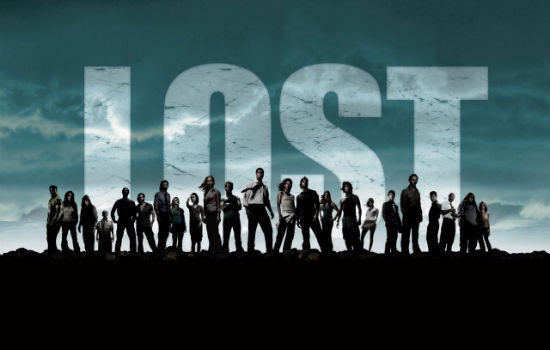 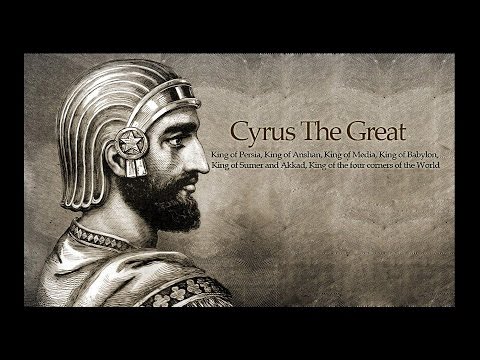 God’s People
Jeremiah 51:11 – approx. 632 BC
11 “Sharpen the arrows!    Take up the shields!
The Lord has stirred up the spirit of the kings of the Medes, because his purpose concerning Babylon is to destroy it, for that is the vengeance of the Lord, the vengeance for his temple.
Isaiah 45 (ESV) – before 700 BC
1 Thus says the Lord to his anointed, to Cyrus, whose right hand I have grasped, to subdue nations before him and to loose the belts of kings,to open doors before him that gates may not be closed:2 “I will go before you and level the exalted places, I will break in pieces the doors of bronze and cut through the bars of iron, 
3 I will give you the treasures of darkness and the hoards in secret places,that you may know that it is I, the Lord, the God of Israel, who call you by your name. 4 For the sake of my servant Jacob, and Israel my chosen,I call you by your name, I name you, though you do not know me.5 I am the Lord, and there is no other, besides me there is no God;    I equip you, though you do not know me,6 that people may know, from the rising of the sun and from the west, that there is none besides me; I am the Lord, and there is no other.
2 Chronicles 36 (ESV) – after 539 BC
22 Now in the first year of Cyrus king of Persia, that the word of the Lord by the mouth of Jeremiah might be fulfilled, the Lord stirred up the spirit of Cyrus king of Persia, so that he made a proclamation throughout all his kingdom and also put it in writing: 23 “Thus says Cyrus king of Persia, ‘The Lord, the God of heaven, has given me all the kingdoms of the earth, and he has charged me to build him a house at Jerusalem, which is in Judah. Whoever is among you of all his people, may the Lord his God be with him. Let him go up.’”
[Speaker Notes: 150 years!]
Haggai 1 (ESV) - approx. 538 BC
2 Then Zerubbabel the son of Shealtiel, and Joshua the son of Jehozadak, the high priest, with all the remnant of the people, obeyed the voice of the Lord their God, and the words of Haggai the prophet, as the Lord their God had sent him. And the people feared the Lord. 13 Then Haggai, the messenger of the Lord, spoke to the people with the Lord's message, “I am with you, declares the Lord.” 14 And the Lord stirred up the spirit of Zerubbabel the son of Shealtiel, governor of Judah, and the spirit of Joshua the son of Jehozadak, the high priest, and the spirit of all the remnant of the people. And they came and worked on the house of the Lord of hosts, their God, 15 on the twenty-fourth day of the month, in the sixth month, in the second year of Darius the king.
Isaiah
Jeremiah,
Lamentations
539 BC
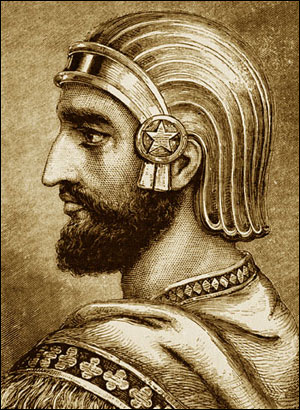 Haggai, Ezekiel, Daniel
[Speaker Notes: ~400 years]
Old Testament
Genesis
Exodus
Leviticus
Numbers
Deuteronomy
Joshua
Judges
Ruth
1 Samuel
2 Samuel
1 Kings
2 Kings
1 Chronicles
2 Chronicles
Ezra
Nehemiah
Esther
Job
Psalms
Proverbs
Ecclesiastes
Song of Solomon
Isaiah
Jeremiah
Lamentations
Ezekiel
Daniel
Hosea
Joel
Amos
Obadiah
Jonah
Micah
Nahum
Habakkuk
Zephaniah
Haggai
Zechariah
Malachi
Ezra 1 (ESV)
1 In the first year of Cyrus king of Persia, that the word of the Lord by the mouth of Jeremiah might be fulfilled, the Lord stirred up the spirit of Cyrus king of Persia, so that he made a proclamation throughout all his kingdom and also put it in writing:
2 “Thus says Cyrus king of Persia: The Lord, the God of heaven, has given me all the kingdoms of the earth, and he has charged me to build him a house at Jerusalem, which is in Judah. 3 Whoever is among you of all his people, may his God be with him, and let him go up to Jerusalem, which is in Judah, and rebuild the house of the Lord, the God of Israel—he is the God who is in Jerusalem. 4 And let each survivor, in whatever place he sojourns, be assisted by the men of his place with silver and gold, with goods and with beasts, besides freewill offerings for the house of God that is in Jerusalem.”
5 Then rose up the heads of the fathers' houses of Judah and Benjamin, and the priests and the Levites, everyone whose spirit God had stirred to go up to rebuild the house of the Lord that is in Jerusalem.
[Speaker Notes: 150 years!]
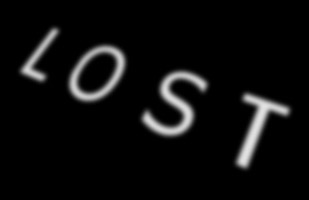 2 Corinthians 1:3-7 (ESV)
3 Blessed be the God and Father of our Lord Jesus Christ, the Father of mercies and God of all comfort, 4 who comforts us in all our affliction, so that we may be able to comfort those who are in any affliction, with the comfort with which we ourselves are comforted by God. 5 For as we share abundantly in Christ's sufferings, so through Christ we share abundantly in comfort too.
6 If we are afflicted, it is for your comfort and salvation; and if we are comforted, it is for your comfort, which you experience when you patiently endure the same sufferings that we suffer. 7 Our hope for you is unshaken, for we know that as you share in our sufferings, you will also share in our comfort.
[Speaker Notes: 150 years!]